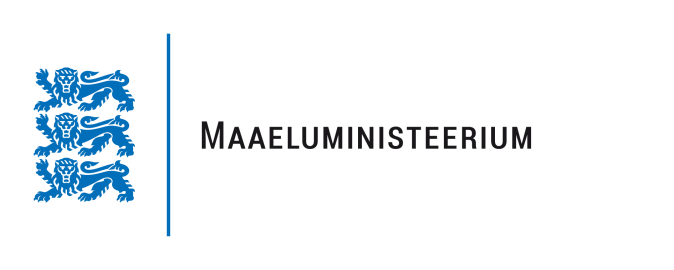 Teadmussiirdetoetus
Annika Teino
Kalamajandusosakond


24.05.2023
Perioodi 2021- 2027 teadmussiirdetoetus
Meetmemääruse allkirjastamine juuni - juuli 2023	
Taotlusvoor III kvartal 2023 (juuli - august)

Meetme kogu eelarve on kokku 8 657 000 eurot.
Perioodi 2021- 2027 teadmussiirdetoetus
Kalapüügi teadmussiirdetoetus
    Vesiviljeluse teadmussiirdetoetus
    Vee-elusressursside väärindamise     teadmussiirdetoetus
[Speaker Notes: Erieesmärk 1 majanduslikult ja sotsiaalselt kestliku ning keskkonnasäästliku püügitegevuse tugevdamisse - eelarve 3 121 000€
Erieesmärki nr 1 säästva vesiviljelustegevuse edendamisse, eelkõige vesiviljelustootmise konkurentsivõime tugevdamisse, tagades samal ajal, et tegevused on pikas perspektiivis keskkonnasäästlikud- eelarve 1 415 000€
Erieesmärki nr 2 kalapüügi- ja vesiviljelustoodete turustamisse, kvaliteedi ja lisandväärtuse ning nende toodete töötlemise edendamisse -4 121 000€]
Perioodi 2021- 2027 teadmussiirdetoetus
Teadmiste tõstmine 
Koostöö edendamine
Kalanduse maine parendamine
Avalikkuse teadlikkuse tõstmine kalandusest
Koostöö kohalike tegevusrühmadega ja tegevusrühmade tegevuse võimestamine nii siseriiklikult kui rahvusvaheliselt.
[Speaker Notes: Edendada koostööd läbi teavitustegevuste, suurendada keskkonnateadlikkust, tõsta digioskusi ja hoida sektorit kursis uute tehnoloogiate ning arengutega, võimaldades neile täiendõpet ja koostööd teadlastega Katseprojektide elluviimiseks, mis tõstab sektori konkurentsivõimet ning suurendab keskkonnasäästlikku, ressursitõhusat, teadmistepõhist majandamist, mille läbi paraneksid ka majandustulemused. 
Sektori teabe ja oskusteabe ning nõuande ja heade tavade levitamine läbi infomaterjalide, meediakanalite, andmete kogumine ja analüüsimine ning vajaliku andmebaasi ja kodulehe haldamine.
Koostöö erinevate organisatsioonide, konsortsiumite ja asutustega, sh rahvusvaheliselt. 
Laiemale avalikkusele teavituskampaaniate teostamisega, info jagamisega avalikus meedias, sh sotsiaalmeedias.]
Perioodi 2021- 2027 teadmussiirdetoetus
Kaudse kulu hüvitamine
Toetatava tegevuse käigus tekkinud kaudne kulu hüvitatakse ühtse määra alusel, mis on % abikõlblikest otsestest kuludest.
[Speaker Notes: Kaudsete kulude hüvitamise korral toetuse väljamaksmisel kulu tegelikku maksumust ja tasumist ei tõendata ega kontrollita.
1) kulu bürootarvetele;
2) sidekulud, sealhulgas interneti-, telefoni- ja postikulu;
3) infotehnoloogia kulud, sealhulgas tark- ja riistvara, kontoritehnika ostmise ja rentimise ning serverite, võrkude ja kontoritehnika hooldamise ning remondi kulud;
4) transpordikulu, sealhulgas kulu mootorsõiduki kasutusrendile, mootorsõiduki kasutusrendi esimene sissemakse, kindlustuskulu ning kütuse- ja hoolduskulu;
5) personalikulu, mis on kaudselt seotud toetatava tegevuse elluviimisega, sealhulgas raamatupidamine, sekretäri- ja personalitöö, juriidiline nõustamine, vara haldamine, infotehnoloogiline tugitegevus, haldustöötajate tegevus ning muu abistav töö;
6) kommunaalkulu; 
7) ruumide koristamise kulu;
8) tööruumi rentimise kulu;
9) valveteenus;
10) maamaks.]
Perioodi 2021- 2027 teadmussiirdetoetus
Kulud loetakse abikõlblikuks alates 2023. aasta 1. juulist kuni 2029.aasta 30. juunini.

Koostöökokkulepe sõlmimine nõukogu moodustamiseks (koostöökokkulepe tuleb sõlmida vähemalt kaheksa juriidilise isiku esindajaga).
[Speaker Notes: Nõukogu kinnitab oma töökorra peale taotlejale toetuse määramist]
Perioodi 2021- 2027 teadmussiirdetoetuse toetustaotluste vastuvõtt
Toetuste vastuvõtt toimub elektrooniliselt PRIA e-teenuse keskkonnas.
Kõikide valdkondade osas korraldatakse eraldi taotlusvoor (ehk käesoleva meetme raames korraldatakse kolm taotlusvooru).
[Speaker Notes: PRIA avaldab 30 kalendripäeva ennem vooru avamist vastava info]
Perioodi 2021- 2027 teadmussiirdetoetuse tulemusnäitajate oluline roll
Euroopa Liidu ühised tulemusnäitajad on:
kasusaavate inimeste arv
tegevusega otseselt seotud isikute arv
[Speaker Notes: Kasusaavate inimeste arv on sektoris hõivatud inimeste arv, keda planeeritakse koolitada.
Tegevusega otseselt seotud isikute arvuks märgitakse taotleja töötajate arv, kes tegelevad toetatava tegevuse elluviimisega.]
Perioodi 2021- 2027 teadmussiirdetoetuse siseriiklikud tulemusnäitajad
koolitatute arv;
koolituste arv;
uuringute arv;
katseprojektide arv;
teavitustegevuste arv, sealhulgas kampaaniad ja teabepäevad;
koostöötegevustes osalevate ettevõtjate arv; 
kodulehe ja sotsiaalmeedia külastajate ning jälgijate arv;
Kalapüügi valdkonna toetuse taotlemisel märgitakse lisaks ka kohaliku tegevusrühma toetamisega seotud tegevuste arv, märkides eraldi koolitused, infopäevad, trükised ja muu tegevuse.
[Speaker Notes: Koolitatute arvuks märgitakse inimeste arv, keda planeeritakse koolitada (eraldi naised/mehed)
Koostöö tegevustes osalevate ettevõtjate arvuks märgitakse mitu äriühingut, sihtasutust, füüsilisest isikust ettevõtjat ja mittetulundusühingut planeeritakse kaasata koostöö tegevustesse- otseselt ei ole uuring ega tavapärase koolituse või seminari läbiviimine, kuid mille tegemisel kaasatakse erinevaid osapooli nagu näiteks õppereis, kodanikuteaduse projekt, taibutalgud (hackathon) või teised uuendusmeelsed koostoimelised tegevused. 
Taotlemisel märgitakse tulemusnäitajate prognoos (sisestus peab olema võimalikult realistlik, väärtusi kasutatakse taotluste hindamisel ja hilisemalt oodatakse taotlejalt nende saavutamist).]
Perioodi 2021- 2027 teadmussiirdetoetuse hindamiskriteeriumid
Esimene hindamiskriteerium 
Tegevuse mõju ulatus meetme eesmärkide saavutamisse. 
Kriteeriumiga hinnatakse tegevuse panust meetme tulemusnäitajatesse ehk mitu inimest saab tegevusest kasu.
[Speaker Notes: Hindepunkte on võimalik saada 0 kuni 3 
alla 30% = 0
30-50% = 1
51-75% = 2
76-90% = 3
Euroopa Liidu ühise tulemusnäitaja all ehk kasu saavate inimeste arvust. Kasu saavate inimeste arvuks on sektoris hõivatud inimeste arv, keda planeeritakse taotletava toetuse raames koolitada.
Hindamisel võetakse aluseks 20.22. aasta ametlik statistika sektoris hõivatud isikute kohta.]
Perioodi 2021- 2027 teadmussiirdetoetuse hindamiskriteeriumid
Esimene hindamiskriteerium
1) null punkti, kui tegevuse käigus korraldatakse koolitusi alla 30 protsendile valdkonnas tegutsevale inimesele;
1) üks punkt, kui tegevuse käigus korraldatakse koolitusi 25 30 kuni 50 protsendile valdkonnas tegutsevale inimesele;
2) kaks punkti, kui tegevuse käigus korraldatakse koolitusi 51 kuni 75 protsendile valdkonnas tegutsevale inimesele;
3) kolm punkti, kui tegevuse käigus korraldatakse koolitusi 76 kuni 90 protsendile valdkonnas tegutsevale inimesele
[Speaker Notes: Hindepunkte on võimalik saada 0 kuni 3 
alla 30% = 0
30-50% = 1
51-75% = 2
76-90% = 3]
Perioodi 2021- 2027 teadmussiirdetoetuse hindamiskriteeriumid
Teine hindamiskriteerium
Tegevuse kulutõhusus.
Kriteeriumiga hinnatakse taotluses kavandatud tegevuste eelarvet
[Speaker Notes: Hindepunktid 0-1]
Perioodi 2021- 2027 teadmussiirdetoetuse hindamiskriteeriumid
Teine hindamiskriteerium
 1) null punkti, kui tegevuse elluviimise kulud ei ole realistlikud võrreldes sama töö või teenuse turuhindadega või kui ei ole aru saada, milliste arvutuste ja hinnangute alusel on eelarve koostatud;
  2) üks punkt, kui tegevuse elluviimise kulud on realistlikud ja on arusaadav, milliste arvutuste ja hinnangute alusel on eelarve koostatud, ning eelarves sisalduvad kulud on tegevuse elluviimiseks vajalikud ja mõistlikud
[Speaker Notes: Hindepunktid 0-1]
Perioodi 2021- 2027 teadmussiirdetoetuse hindamiskriteeriumid
Kolmas hindamiskriteerium
Taotleja varasem kogemus sarnaste tegevuste elluviimisel.
[Speaker Notes: Hindepunktid 0 kuni 3.]
Perioodi 2021- 2027 teadmussiirdetoetuse hindamiskriteeriumid
Kolmas hindamiskriteerium
1) null punkti, kui taotlejal puudub varasem kogemus § 3 lõikes  2 sätestatud tegevuste elluviimisel;
2) üks punkt, kui taotlejal on varasem kogemus § 3 lõikes 2 sätestatud ühe kuni kahe tegevuse elluviimisel;
3) kaks punkti, kui taotlejal on varasem kogemus § 3 lõikes 2 sätestatud kahe kolme kuni nelja tegevuse elluviimisel;
4) kolm punkti, kui taotlejal on varasem kogemus § 3 lõikes 2 sätestatud kolme viie kuni kuue tegevuse elluviimisel.
[Speaker Notes: 1) valdkondliku koostöö soodustamine; 
2) valdkondliku teabe, sealhulgas oskusteabe, nõuande ja heade tavade levitamine läbi erinevate teabematerjalide ning meediakanalite; 
3) valdkondlike andmete kogumine ja analüüsimine ning selleks vajaliku andmebaasi ja kodulehe haldamine; 
4) valdkonna majandustegevusega, sealhulgas keskkonnaalase jätkusuutlikkusega seonduvate koolituste, uuringute ja katseprojektide korraldamine ning koordineerimine; 
5) laiemale avalikkusele teavituskampaaniate korraldamine, teabe jagamine avalikus meedias, sealhulgas sotsiaalmeedias; 
6) koostöö erinevate organisatsioonide, konsortsiumite ja asutustega, sealhulgas rahvusvaheline koostöö.

Kalapüügi teadmussiirdetoetus hõlmab ka kohalike tegevusrühmade tegevuse toetamist. Toetatav on tegevusrühmade tegevuse võimestamine nii siseriiklikult kui rahvusvaheliselt.]
Perioodi 2021- 2027 teadmussiirdetoetuse hindamiskriteeriumid
Neljas hindamiskriteerium
Taotleja soovi pakkuda terviklikku teenust kõigis kolmes meetmes (kalapüük, vesiviljelus, vee-elusressursside väärindamine).
[Speaker Notes: Hindepunktid 1-3]
Neljas hindamiskriteerium

1) üks punkt, kui taotleja on esitanud toetuse taotluse ühes meetmes; 
2) kaks punkti, kui taotleja on esitanud toetuse taotlused kahes  meetmes;
3) kolm punkti, kui taotleja on esitanud toetuse taotlused kolmes meetmes.
[Speaker Notes: Meetmed on toodud § 1
„Kalapüügi teadmussiirdetoetus“,
 „Vesiviljeluse teadmussiirdetoetus“
„Vee-elusressursside väärindamise teadmussiirdetoetus“]
Perioodi 2021- 2027 teadmussiirdetoetus
Hinnatakse ainult nõuetekohaseid taotlusi.
Iga taotlusvooru kohta koostatakse paremusjärjestus.
Igas taotlusvoorus loetakse parimaks taotluseks suurima koondhinde saanud taotlus.
Võrdsete hindepunktidega taotluste puhul eelistatakse ajaliselt varem esitatud taotlust.
Perioodi 2021- 2027 teadmussiirdetoetus
Taotluse rahuldamise või rahuldamata jätmise otsuse teeb PRIA 35 tööpäeva jooksul arvates taotluse esitamisest.
Eeltoodud otsus tehakse taotlejale teatavaks kümne tööpäeva jooksul.
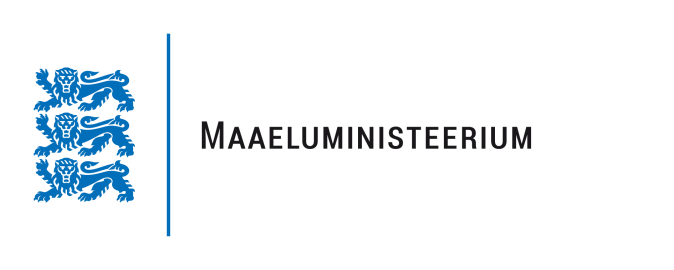 Aitäh!